PROviding Computing solutions for ExaScale ChallengeS
Running Workloads on the Prometheus Cluster with SingularityJ. Kapała, J. Meizner, P. Nowakowski, P. Wójtowicz, and M. Bubak
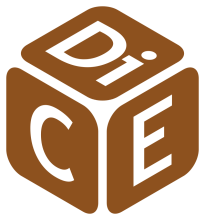 ACC Cyfronet AGH, Krakow, Poland
Our motivation: 5 use cases
PROCESS = PROviding Computing solutions for ExaScale ChallengeS
All but one of the cases (risk management) are already fully integrated with the PROCESS platform
KU KDM'20 - 5th of March 2020, Zakopane
2
[Speaker Notes: HES-SO = Haute Ecole Specialisee De Suisse Occidentale 
SKA -> planned for 2027 – much larger data volumes
-> we need to say that disaster case is not our fault (UN decision) and that UC1 and UC2 are on Premetheus, UC4 is planned for it and UC5 will not be there only for legal reasons (closed LRZ-only licensing)]
Our goals
Our main goal is to build a computing platform which:

Scales well on the current resources, as attested to by benchmarks on Prometheus and SuperMUC-NG

Is capable of far greater scalability according to best possible estimations – we are aiming towards excascale

Allows straightforward adaptation of pre-existing use case code developed on different distributions and software stacks

Provide a homogeneous deployment mechanism on highly heterogeneous  infrastructures (multiple HPC sites, cloud)

Smoothly integrates with the storage infrastructure developed primarily by the University of Amsterdam
KU KDM'20 - 5th of March 2020, Zakopane
3
General architecture overview
User defines pipeline and its steps in the Interactive Execution Environment (IEE) via the Web
IEE presents a computation which is ready for execution, or starts it automatically
Pipeline steps are executed, with Singularity steps scheduled as jobs via Rimrock on HPC
HPC (e.g. Prometheus) queues jobs (SLURM) and runs them when resources are available
Inside each job, the appropriate code launches Singularity with the right options
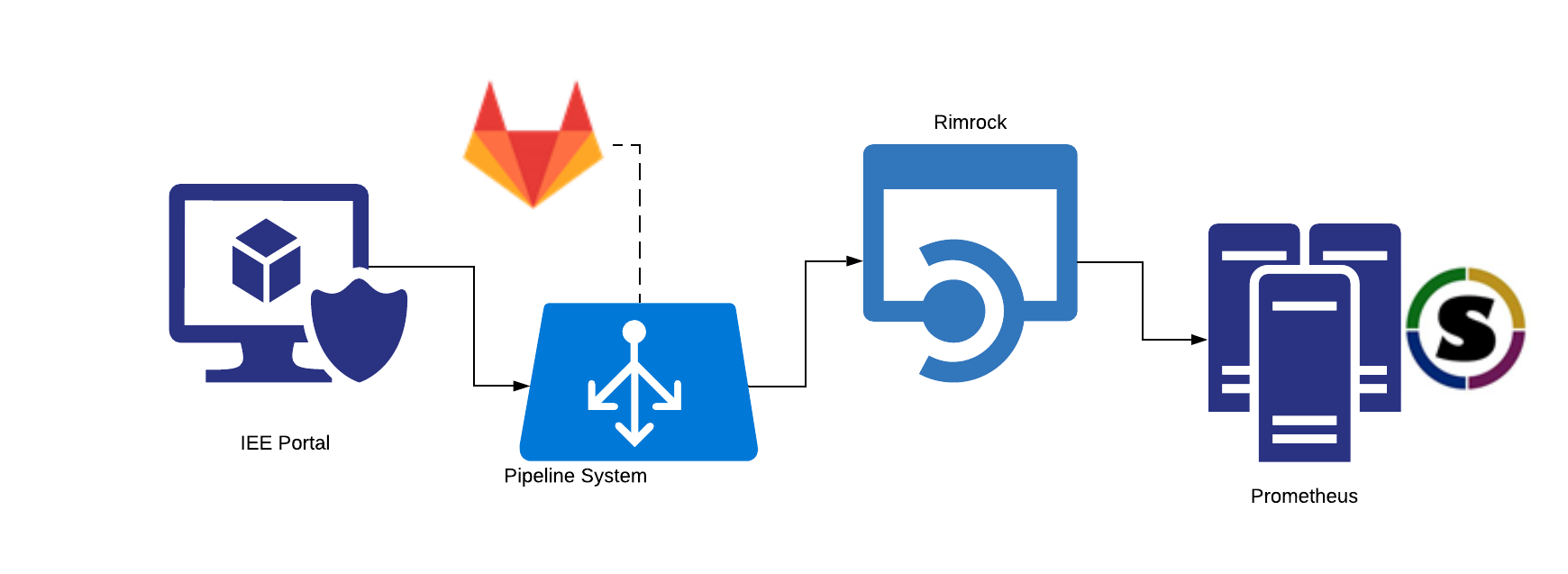 4
KU KDM'20 - 5th of March 2020, Zakopane
Why Singularity?
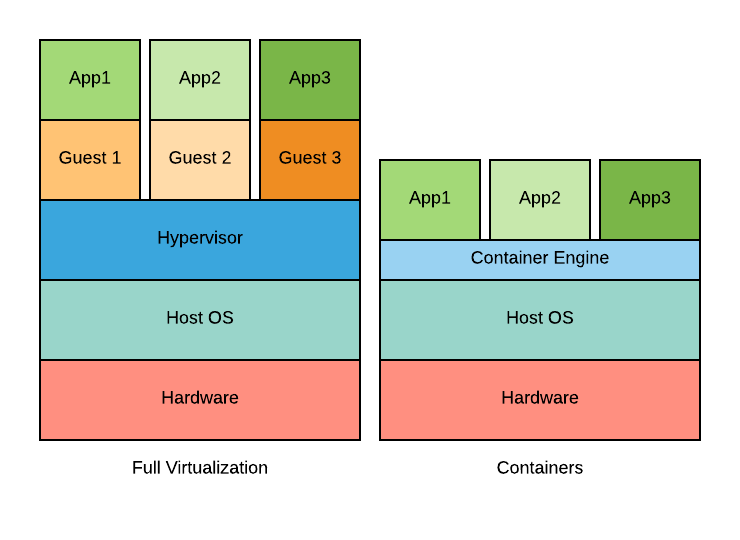 Why containers?
Small footprint
Less overhead
Quick launch
Manageable images

Why Singularity?
Built for HPC
Integrated with SLURM
Unprivileged / secure
Support for MPI and GPU
5
KU KDM'20 - 5th of March 2020, Zakopane
Inside IEE – pipeline setup
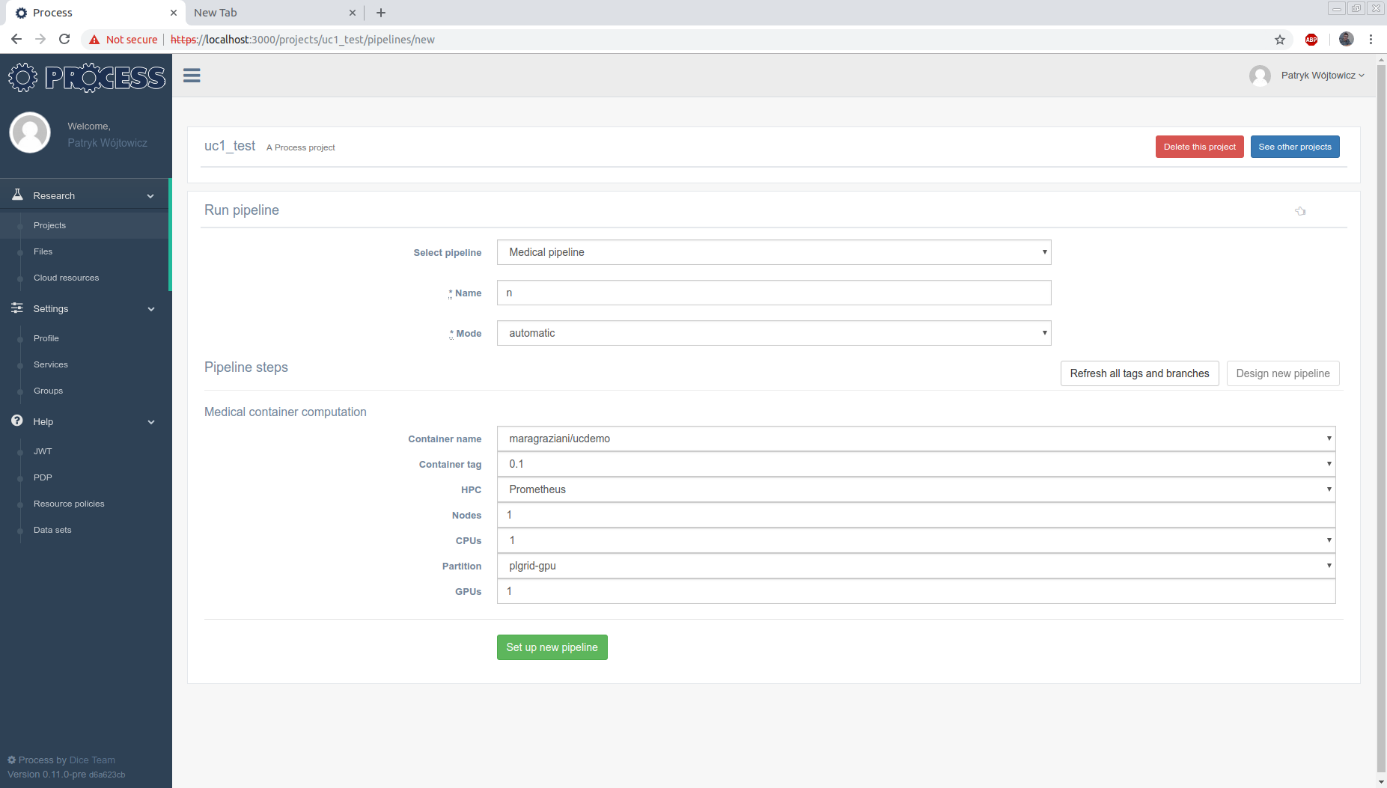 Generic 
settings
Use case
specific
settings
6
KU KDM'20 - 5th of March 2020, Zakopane
Inside IEE – pipeline execution
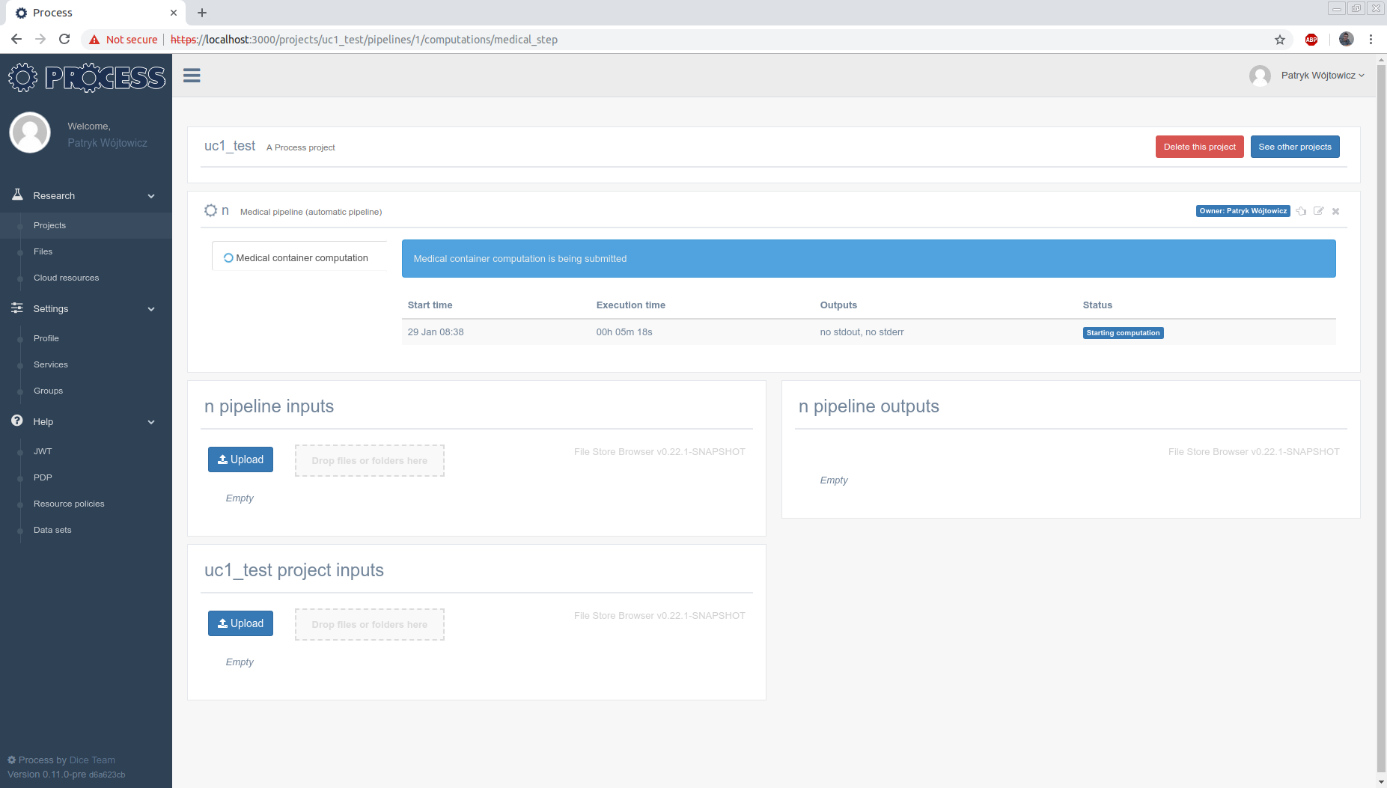 Pipeline has 
started
automatically
Integrated
data platform
KU KDM'20 - 5th of March 2020, Zakopane
7
Running jobs on Prometheus
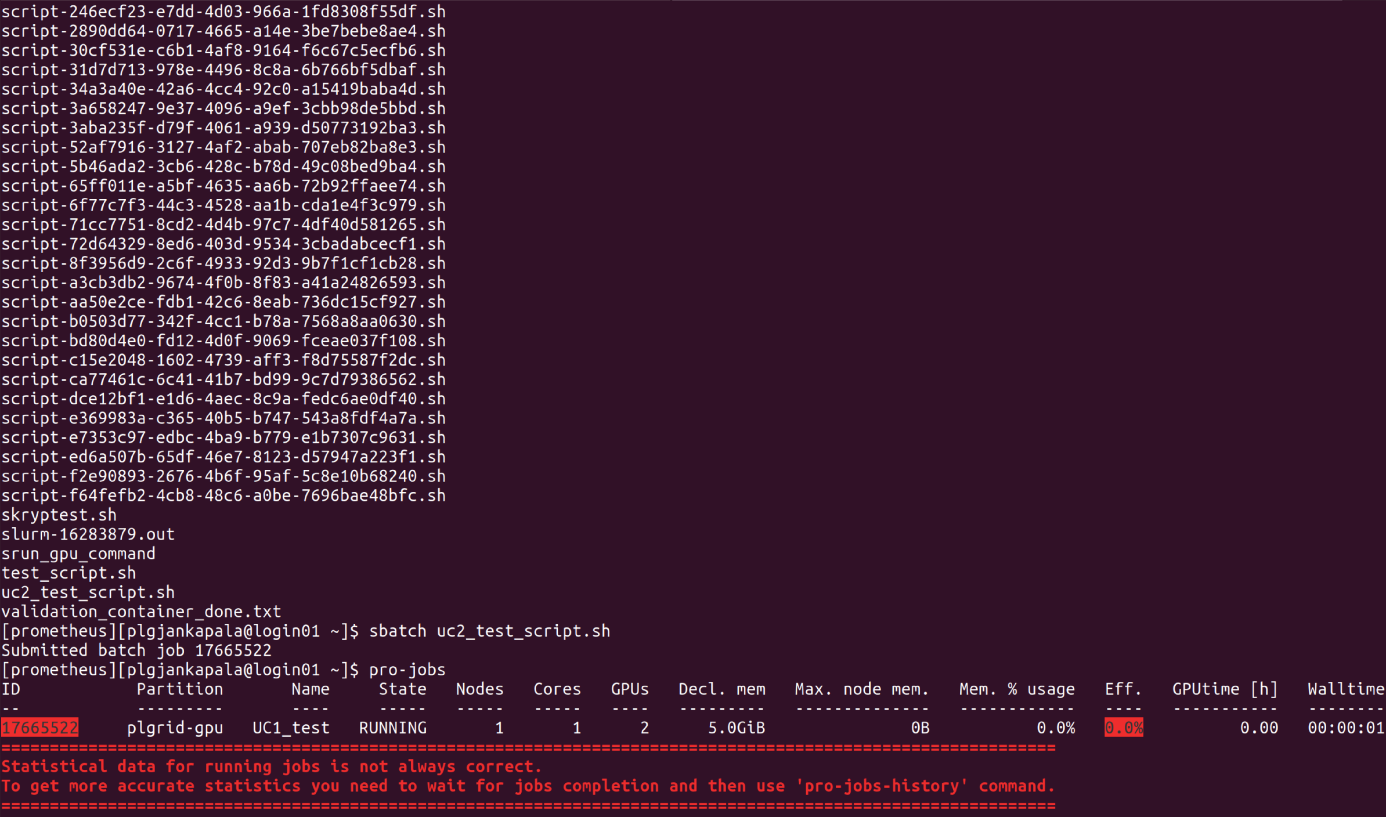 Rimrock 
autogenerates
and runs scripts
Manual script 
execution 
(for testing)
Container run 
as SLURM job
(here, on GPU)
KU KDM'20 - 5th of March 2020, Zakopane
8
Output data flow
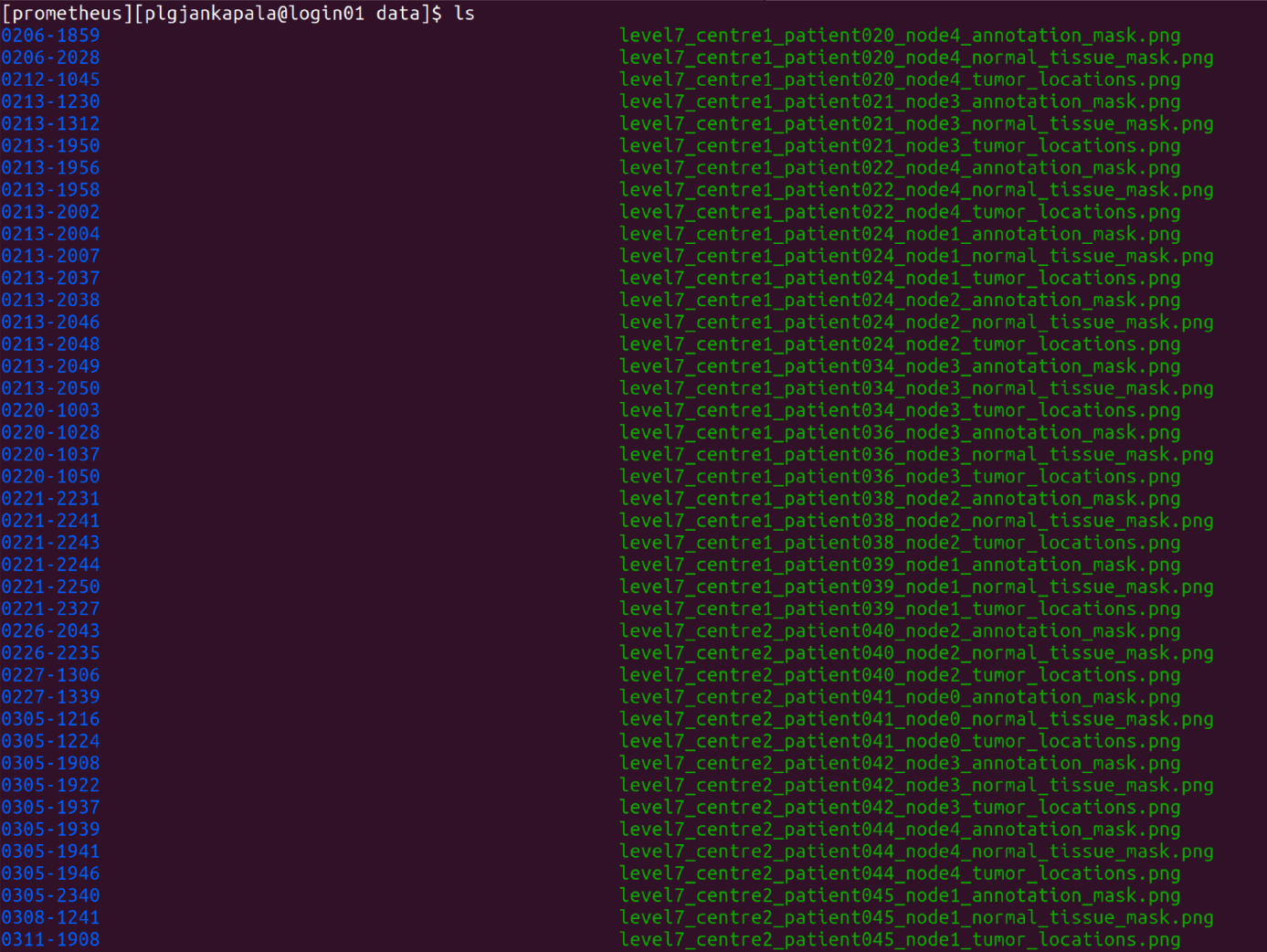 Once the job finishes, output data is stored in a predefined location (left)
This location is available to the container using a mechanism called “binding” 
The data is staged out to the location available from the IEE (bottom)
It may also be moved to a different site using the LOBCDER component
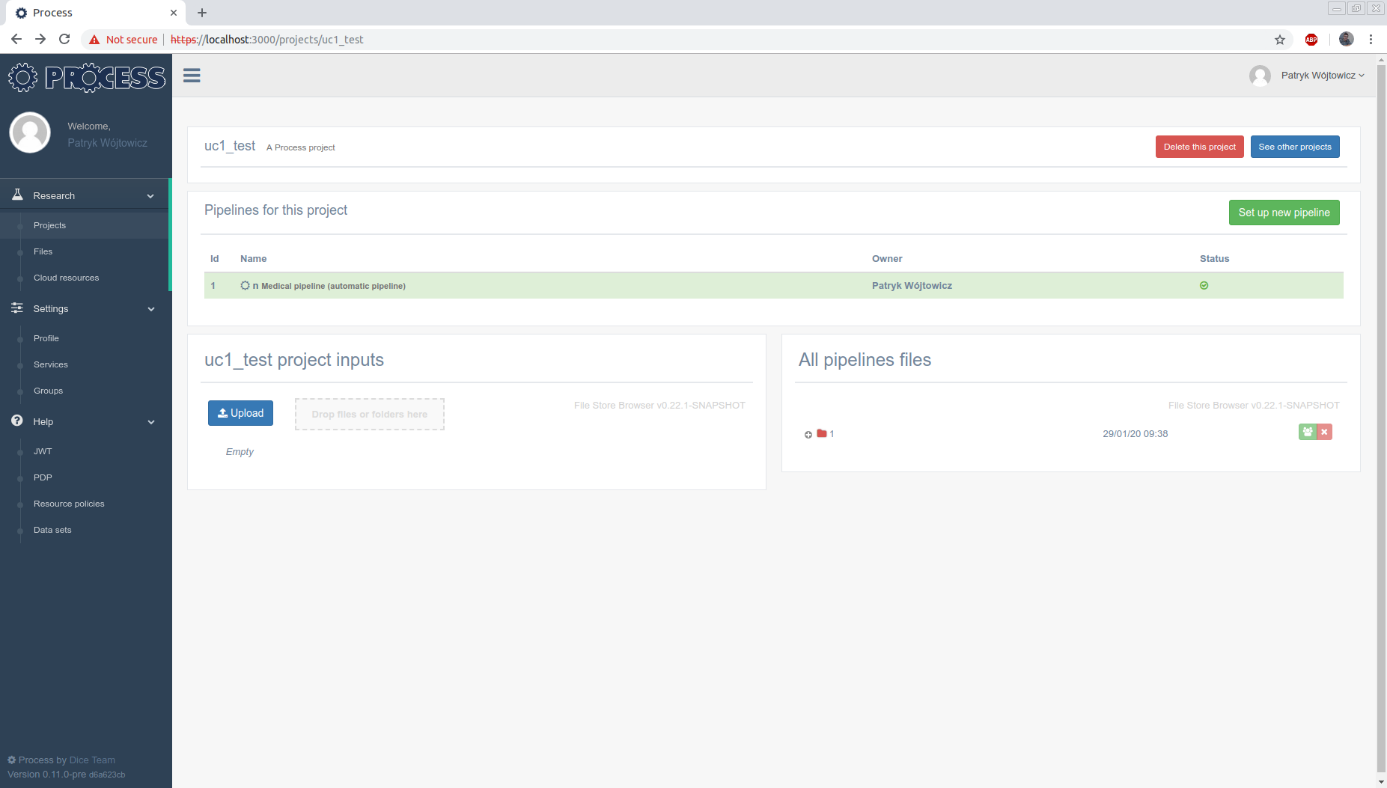 KU KDM'20 - 5th of March 2020, Zakopane
9
GPU Support in Singularity
Medical use case developed by HES-SO requires GPUs 

Access to GPUs in virtualized environments has always posed some challenges

For the most popular container engine (Docker) a middleware layer called nvidia-docker is used

Singularity has this layer built in and requires only an additional switch (--nv) 

We were able to successfully run Singularity on the Prometheus GPU partition (on a single node)
KU KDM'20 - 5th of March 2020, Zakopane
10
MPI and other upcoming extensions
In the future we are going to:

Provide integration for all current use cases that may be run at ACC Cyfronet AGH 

Provide a mechanism for better integration with external portals – such as the LOFAR portal via an API

Enable multi-node Singularity jobs not only for loosely coupled cases, but also for tightly coupled ones using MPI 

Enable running parts of use cases on multiple HPC sites (e.g. Cyfronet and LRZ) where tight integration is not required
KU KDM'20 - 5th of March 2020, Zakopane
11
See more at our sites
http://dice.cyfronet.pl

http://www.process-project.eu


PROCESS H2020 Project 777533
This research was supported in part by PL-Grid Infrastructure 

We would like to thank 
Maciej Czuchry, Łukasz Flis, Patryk Lasoń, Marek Magryś, Maciej Pawlik and Klemens Noga  
for help with making use of the HPC resources at Cyfronet in an efficient way
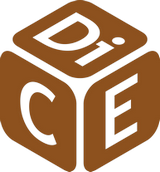 KU KDM'20 - 5th of March 2020, Zakopane
12